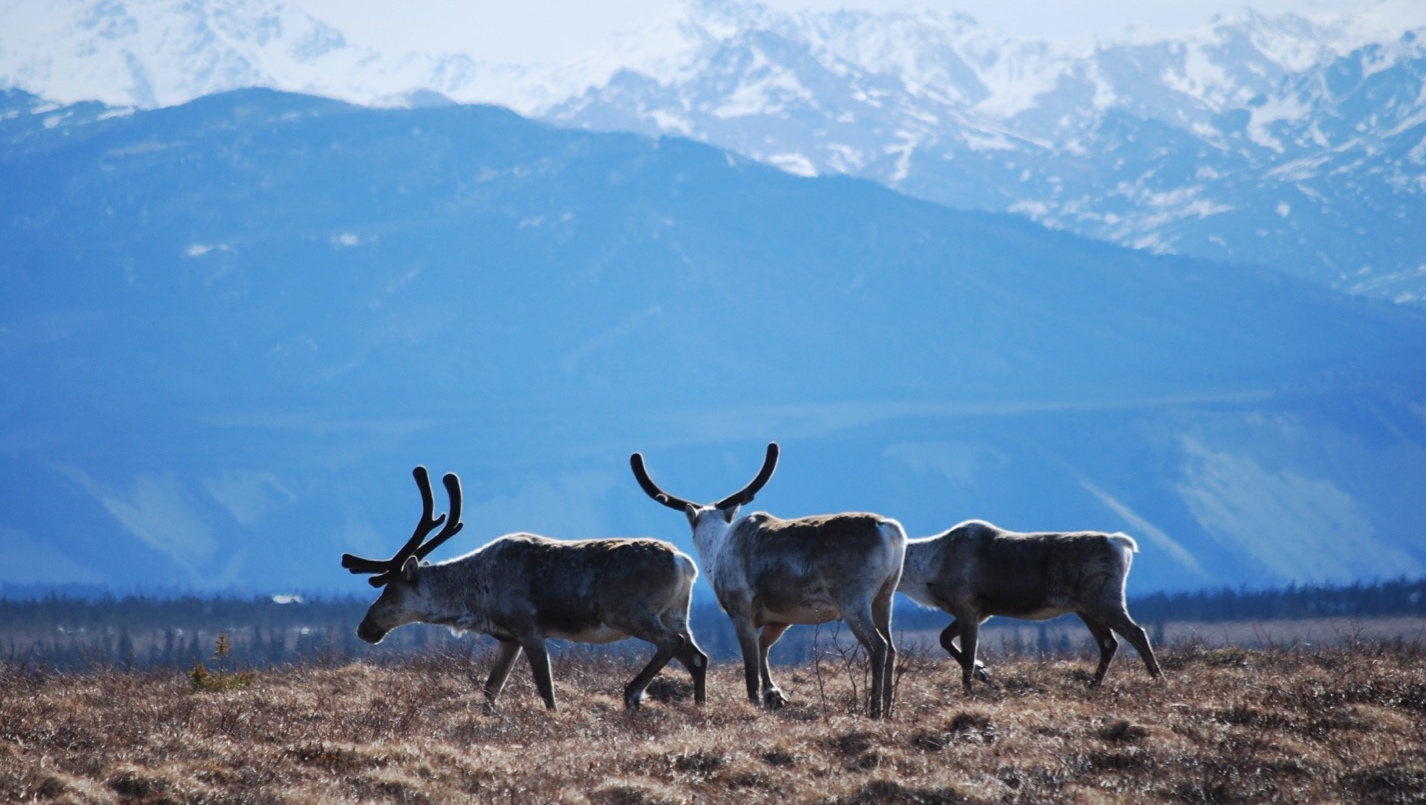 Arctic Boreal Vulnerability Experiment (ABoVE)
2019 ABoVE Airborne Flights


12 July 2019 (DOY  193) 
AVIRIS-NG: Ivotuk – Barrow – Atqasuk 







Charles Miller, Deputy Science Lead
Jet Propulsion Laboratory, California Institute of Technology
and the ABoVE Science TeamFor Hank Margolis, Mike Falkowski, Bruce Tagg, Jack Kaye 
NASA HQ
2019
12 July 2019/DOY 193Ivotuk – Barrow – Atqasuk
Daily Status:
AVIRIS-NG / Dynamic Aviation B-200 (N53W) 
REPORT DATE:  12 July 2019
Current Status of Aircraft:  	 GREEN
Current Status of AVIRIS:  	GREEN
Current Deployment Location:  Fairbanks AK (PAFA)
Crew: M Drowley (PIC), C McCann,  M Helmlinger, J Chapman
Science Planning: A Thorpe
Data Processing: W Olsen-Duvall
Instrument Manager: M Eastwood
Instrument PI: R Green
Science Lead: C Miller
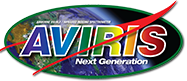 12 July 2019/DOY 193Ivotuk – Barrow – Atqasuk
Daily Summary:
Mostly clear with some high cirrus
Coastal fog and low clouds absent
NEON AOP also operating at Barrow today
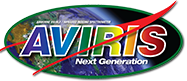 Update
12 July 2019/DOY 193Ivotuk – Barrow – Atqasuk
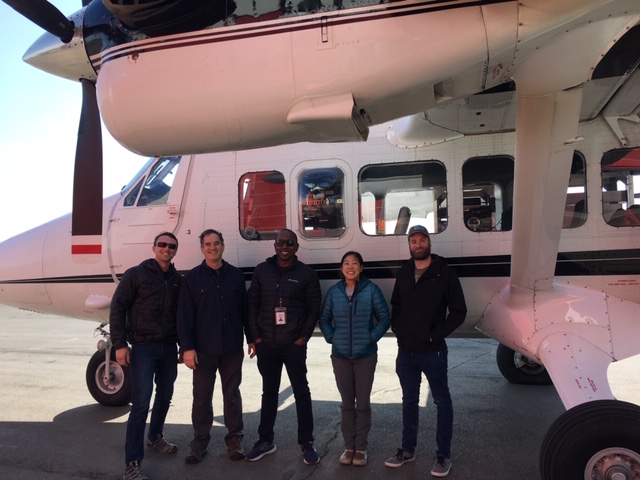 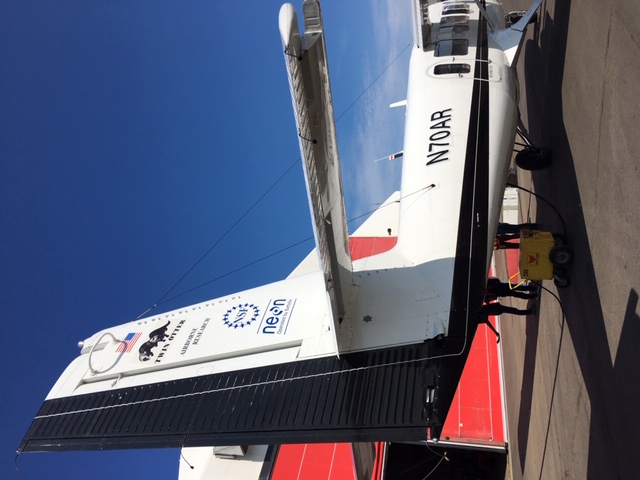 Update
[Speaker Notes: AVIRIS & NEON teams in Barrow]
12 July 2019/DOY 193Ivotuk – Barrow – Atqasuk
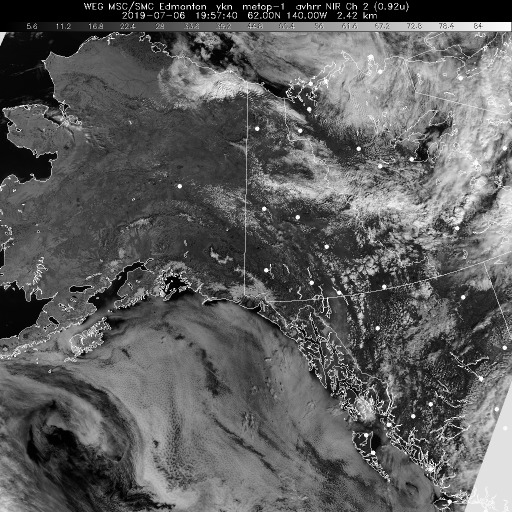 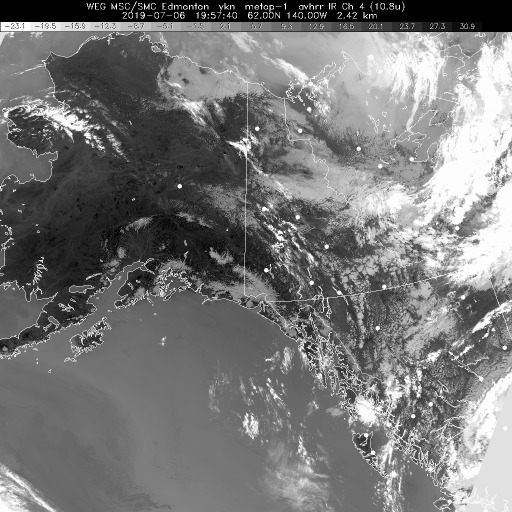 Vis 1957Z
IR 1957Z
[Speaker Notes: Some high cirrus, but no low level couds along the Ivotuk – Atqasuk – Barrow corridor.  No coastal fog!]
12 July 2019/DOY 193Ivotuk – Barrow – Atqasuk
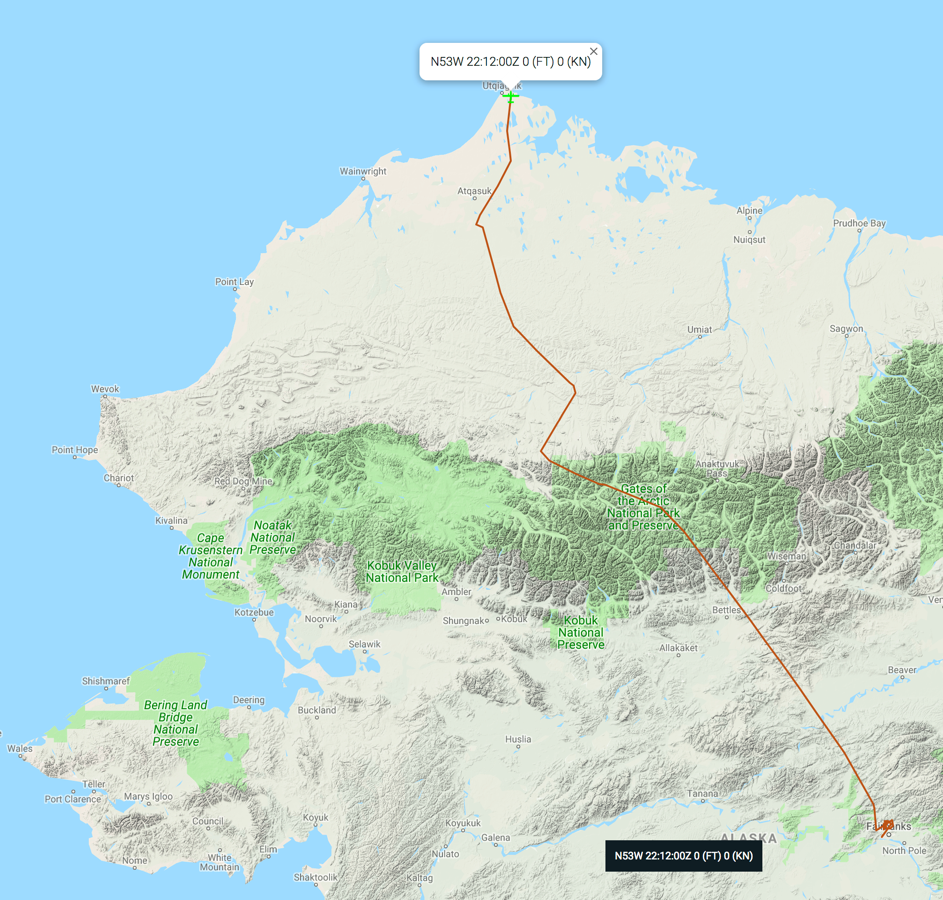 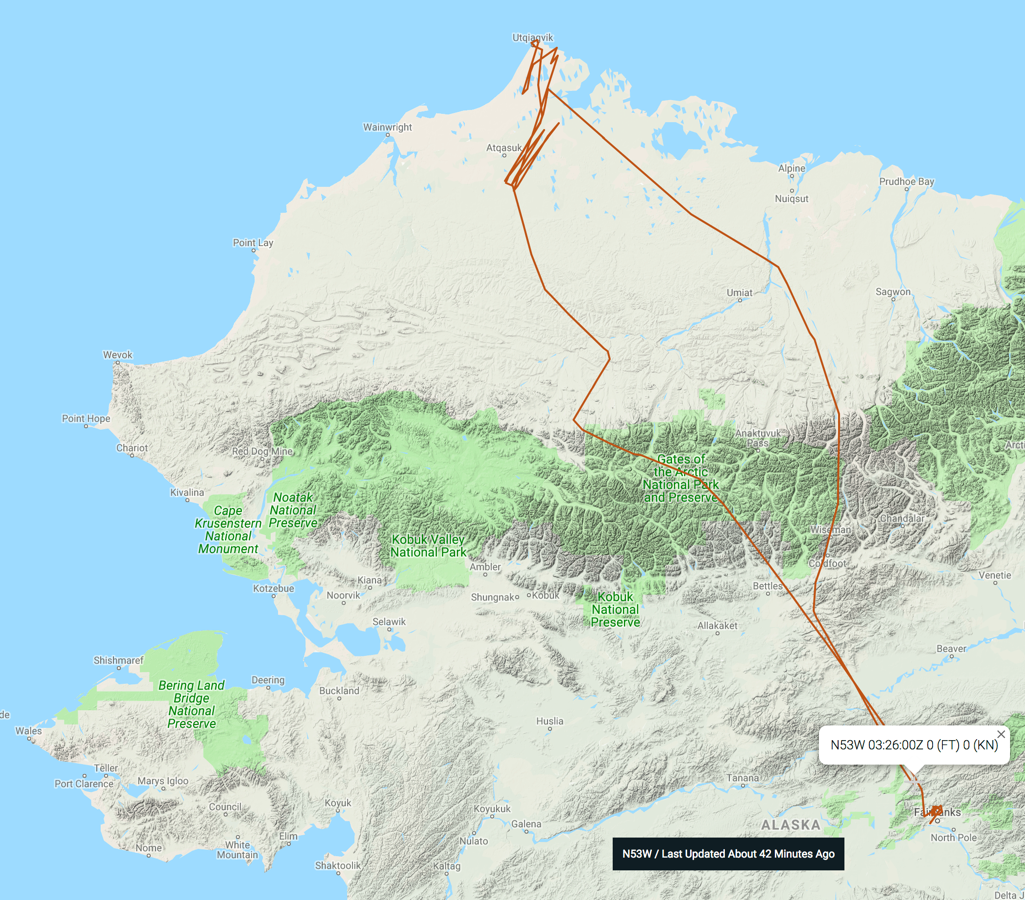 Leg 1
Leg 2
Update
As-Flown Lines
12 July 2019/DOY 193Ivotuk – Barrow – Atqasuk
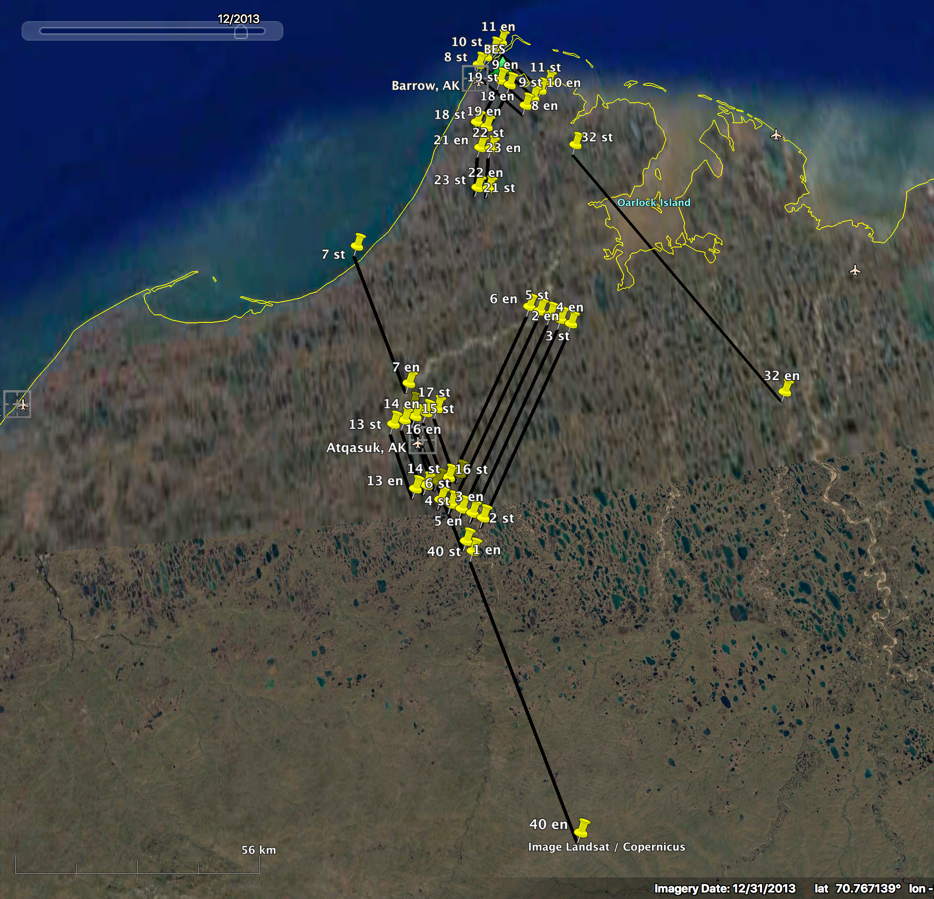 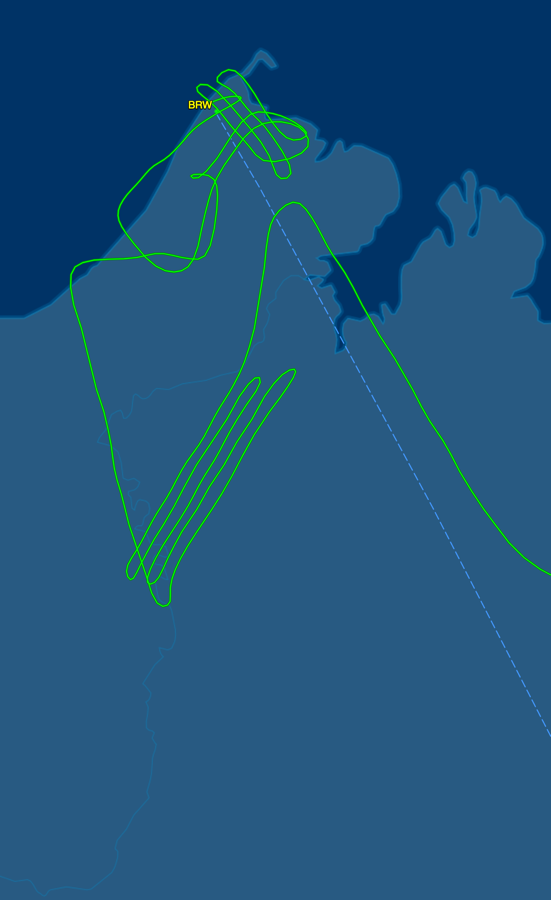 Update
Barrow - Atqasuk Area
Planned Flight Lines
Barrow - Atqasuk Area
As-Flown Lines
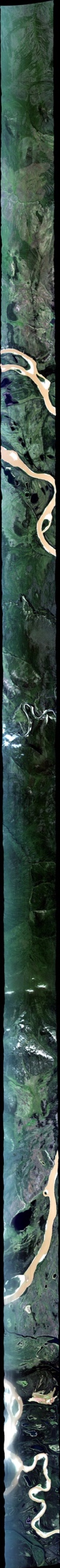 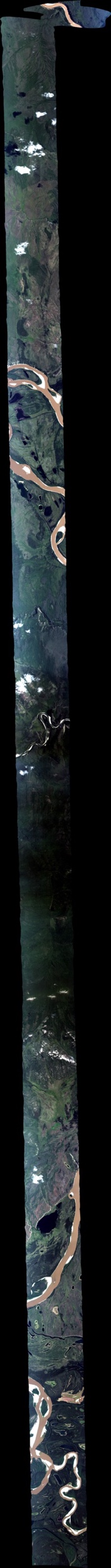 12 July 2019/DOY 193Ivotuk – Barrow – Atqasuk
AVIRIS-NG Quick-look products
https://avirisng.jpl.nasa.gov/cgi/flights.cgi?step=view_flightlog&flight_id=ang20180721t 
A. Line 325A-D, FL183, Run ID 183446: Chalkyitsik – Porcupine River
B. Line 325A-D, FL183, Run ID 201426 : Chalkyitsik – Porcupine River - reverse
A
Update
B
A. A bit of fogging on lower edge of image
B. Popcorn clouds and orthorectification glitch near left edge
Backup
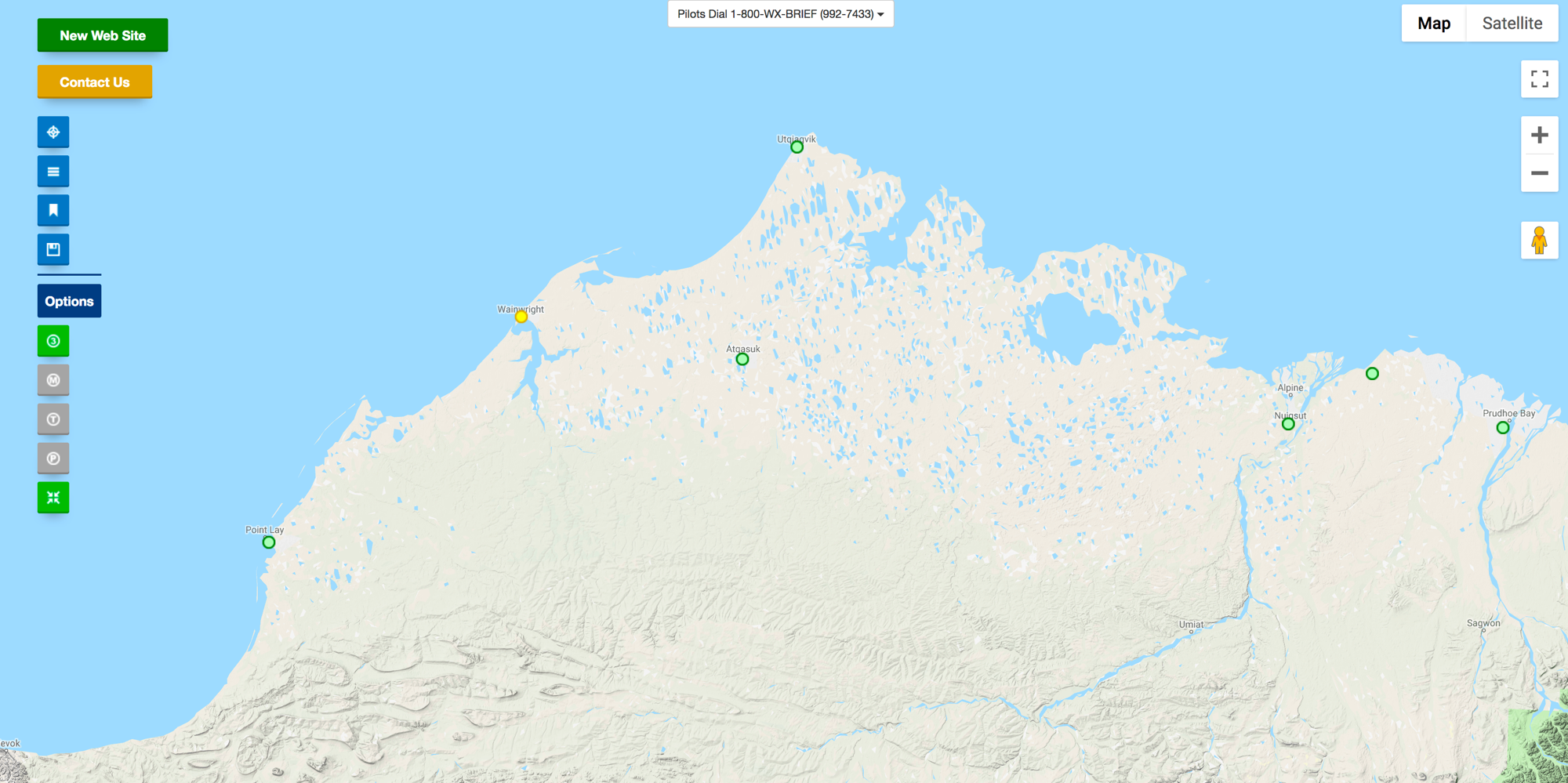 FAA Camera Locations
12 July 2019/DOY 193Ivotuk – Barrow – Atqasuk
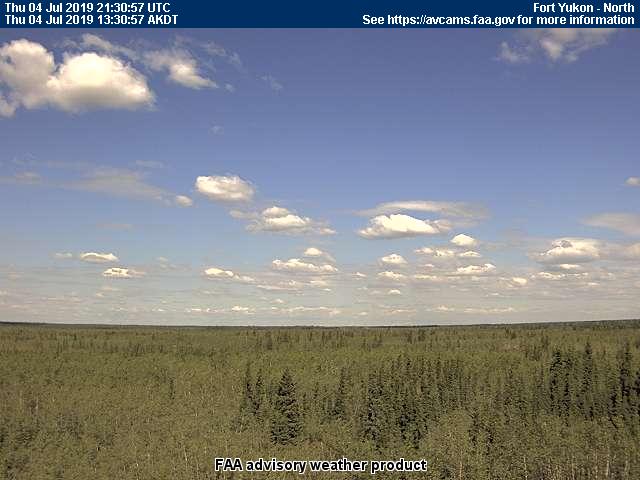 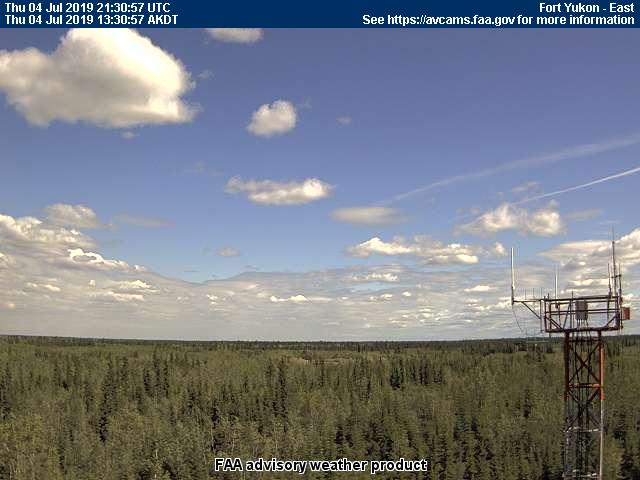 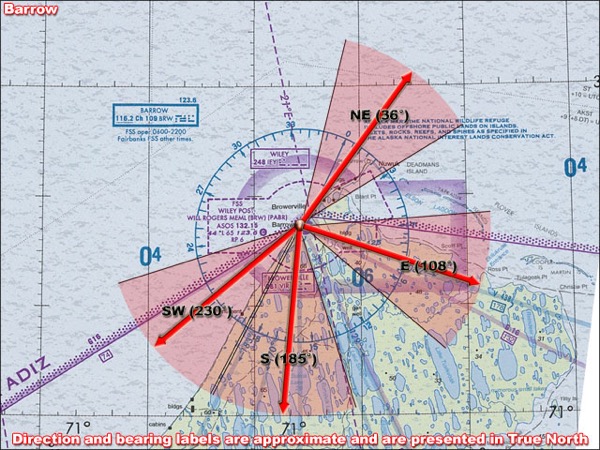 Update
Northeast
East
Barrow – 1330 AKDT/2130 UTC
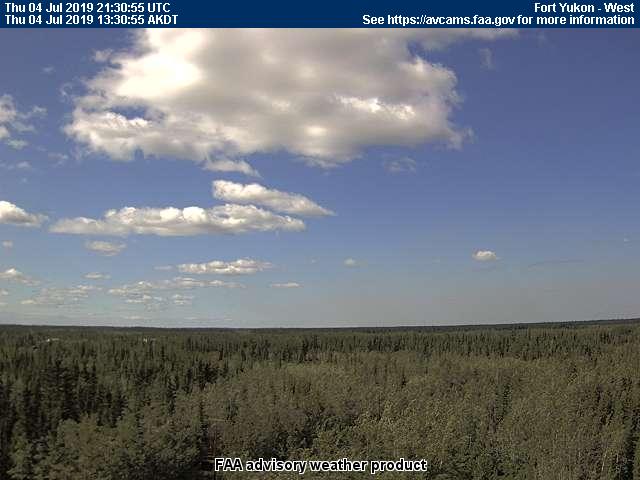 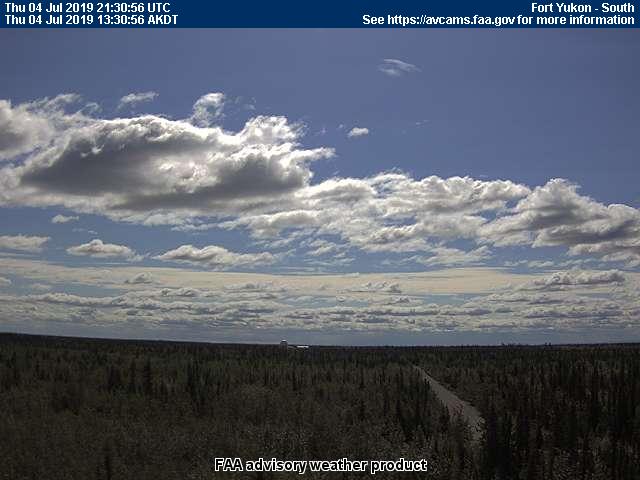 Southwest
South
12 July 2019/DOY 193Ivotuk – Barrow – Atqasuk
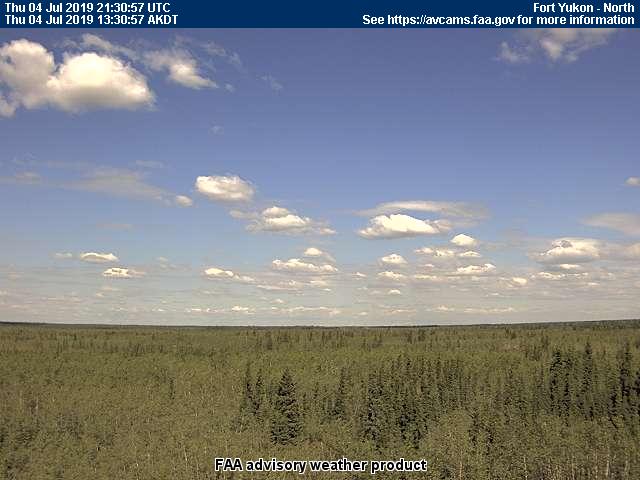 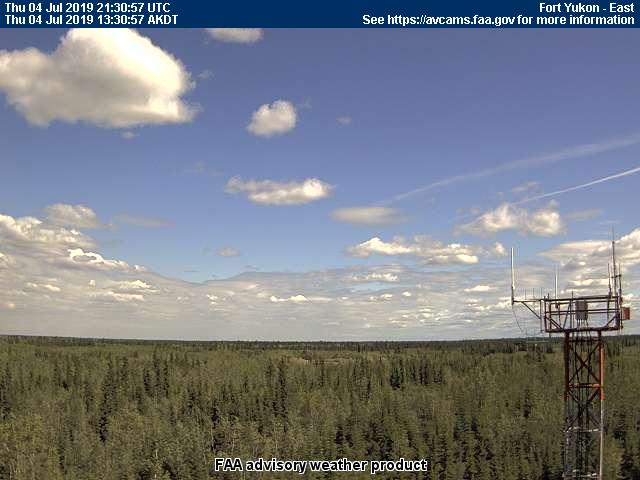 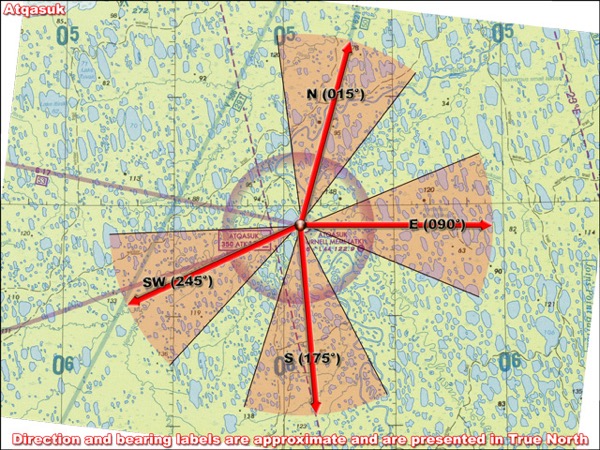 Update
North
East
Atqasuk – 1330 AKDT/2130 UTC
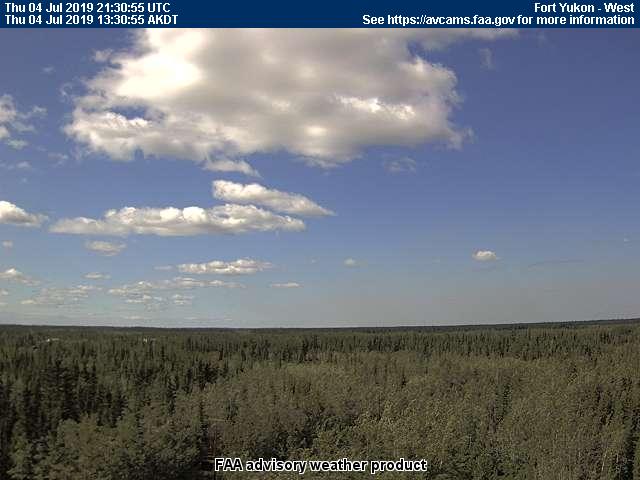 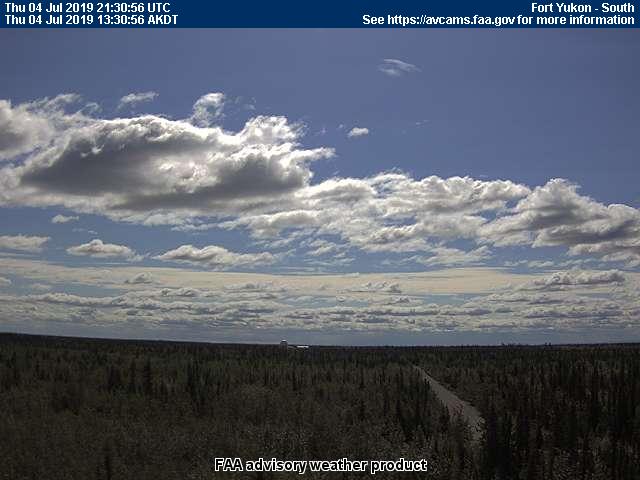 Southwest
South
12 July 2019/DOY 193Ivotuk – Barrow – Atqasuk
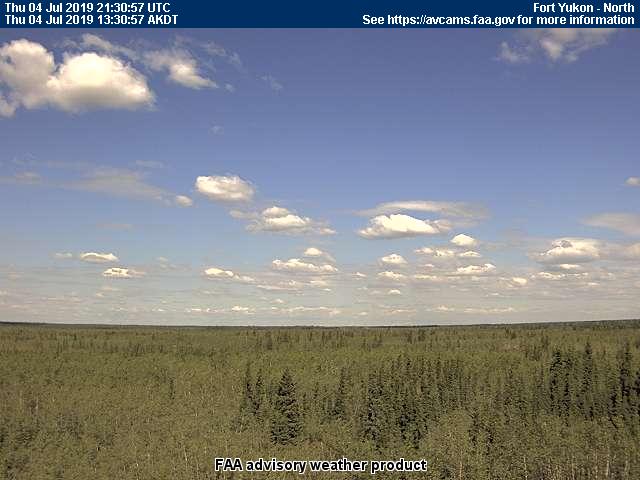 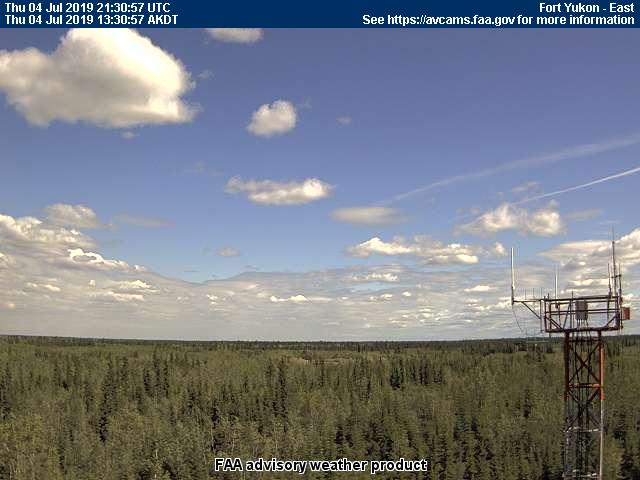 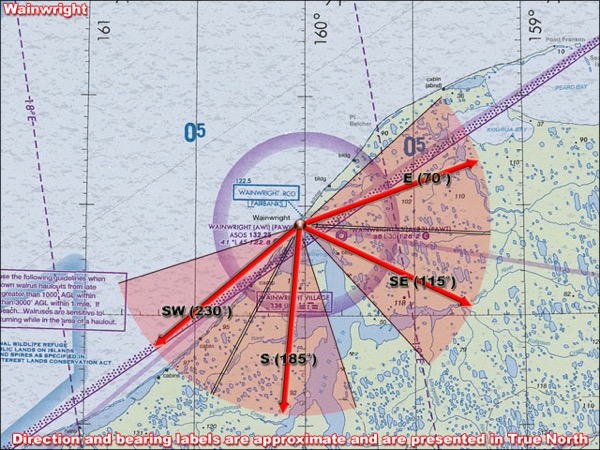 Update
Southeast
East
Wainwright – 1330 AKDT/2130 UTC
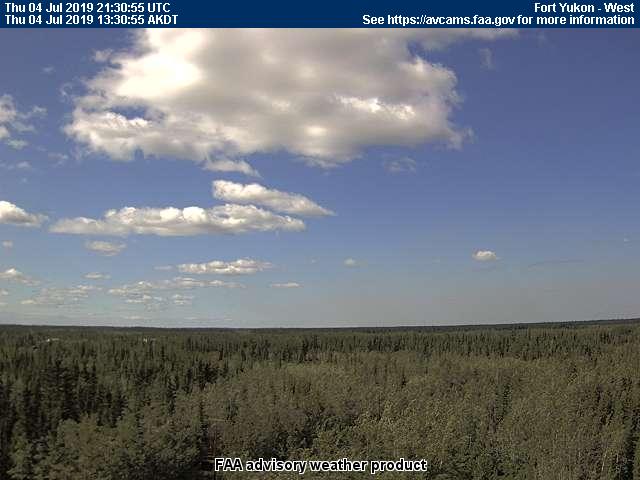 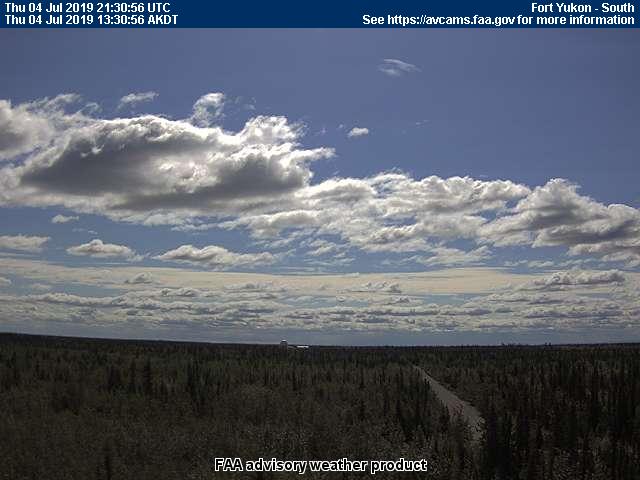 Southwest
South